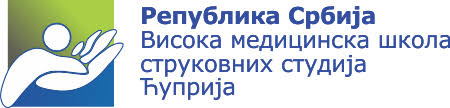 NASTAVNI PREDMET-
REHABILITACIJA U SPORTU
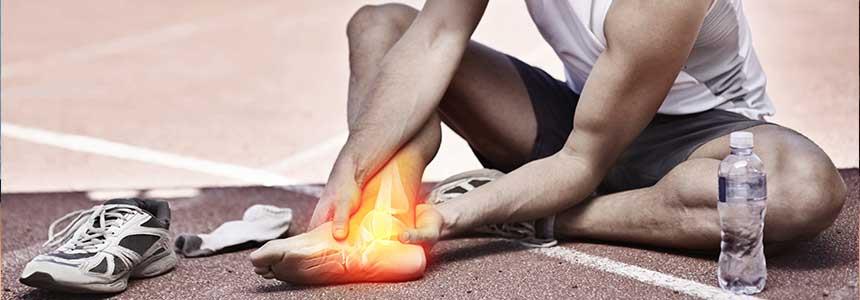 II PREDAVANJE
 
PREVENCIJA SPORTSKIH POVREDA
EVALUACIJA LOKOMOTORNOG APARATA
SINDROM PRENAPREZANJA
Prof. dr Milorad Jerkan
PREVENCIJA SPORTSKIH POVREDA
Kako sprečiti povrede u sportu? Prevencija je ključ!
Da bi uopšte krenuli da pričamo na temu prevencije povreda u sportu, najpre trebamo shvatiti koje su to najčešće povrede u svim sportovima.
 Statistika kaže da su to oštećenja mekog tkiva u vidu istegnuća, uganuća i iščešenja.
 Istegnuća su najčešće povrede mišića i tetiva (čvrste strukture koje predstavljaju završetak mišića preko koga se mišić vezuje za kost ), uganuća su povrede ligamenta (jaka vezivna tkiva, možemo ih zamisliti kao trake, koje povezuju kosti u zglobu). 
Iznenadno istezanje ligamenta, tetiva ili mišića preko njihovog limita izaziva njihovu deformaciju, ili pucanje.
PREVENCIJA SPORTSKIH POVREDA
Nekada su spoljne sile koje deluju na naše telo takve da smo nemoćni bilo šta uraditi da bi sprečili sportsku povredu (to je naročito izraženo u kontaktnim sportovima), ali u većini slučajeva smo sami odgovorni za povredu zato što u aktivnost ulazimo nedovoljno pripremljeni.
PREVENCIJA SPORTSKIH POVREDA
1.Kada kažem nedovoljno spremni za sportsku aktivnost prvenstveno mislim na adekvatno zagrevanje pre same aktivnosti. Toliko puta viđamo da ljudi  iz mirovanja kreću u punu aktivnost nezagrejani
. Lagano zagrevanje pre sportske aktivnosti povećava dotok krvi do mišića i povećava elastičnost mekotkivnih struktura. 
Investicija 10 minuta vašeg vremena zagrevanja će vas u većini slučajeva spasiti minimum nedelju dana bolova!
PREVENCIJA SPORTSKIH POVREDA
2.Drugo na šta se odnosi “nedovoljno spremni za aktivnost” je da ljudi često greše kada misle da su njhovi mišići adekvatno kondicionirani za specifičan sport.
 Iako trčite svakog dana u prethodnih mesec dana, pa čak i sa promenama tempa, ako odete na fudbal velika je šansa da se povredite. Svaki sport stavlja vrlo specifične zahteve pred mišićno-ligamentarni aparat i pre nego što uletimo na teren puni elana i želje za pobedom valjalo bi pripremiti tkiva za stress kojem će biti izloženi. 
Povrede nastale zbog prekomerne upotrebe su vrlo česte i lako se sprečavaju tako što ćemo krenuti sa specifičnim kondicioniranjem mišićno-ligamentarnog aparata nekoliko nedelja pre same aktivnosti, bilo da se radi o trčanju, plivanju, ili timskim sportovima.
PREVENCIJA SPORTSKIH POVREDA
3.Naučite da prepoznate kada su vam mišići umorni, jer mišićni umor povećava vreme potrebno da se zaštitne reakcije aktiviraju i samim tim se rizik od povrede povećava. Uvek možete da se malo odmorite i nastavite za 15 minuta, sutradan, ili sledeće nedelje, ako niste povređeni.
PREVENCIJA SPORTSKIH POVREDA
4.Ukoliko osetite bilo kakav bol trebali biste odmah prekinuti aktivnost!
PREVENCIJA SPORTSKIH POVREDA
5.Adekvatna hidratacija tokom aktivnosti je od vitalnog značaja za normalno funkcionisanje telesnih funkcija, pogotovo tokom letnjih meseci, zato nemojte dozvoliti da budete žedni tokom vaših sportskih aktivnosti.
PREVENCIJA SPORTSKIH POVREDA
6.Ako ste poštovali prethodna pravila nadam se da je vaša sportska aktivnost prošla bez povreda i da ste pobedili, ali sada bi valjalo “ohladiti” telo. Istezanje mišića koji su se do tada grčili na kraju akivnosti ima mnogostruke koristi: povećava obim pokreta, povećava elastičnost mišića koji su su do tada aktivno radili, normalizuje cirkulaciju.
PREVENCIJA SPORTSKIH POVREDA
7.Još jedna dilema koja često muči vežbače je kada ići sa dinamičkim, a kada sa statičkim istezanjem. Pre vežbanja u fazi zagrevanja trebalo bi raditi dinamičko istezanje koje se sastoji od serije brzih pokreta da bi se povećala elastičnost mišića i ubrzao srčani ritam. Na kraju vežbanja se uglavnom rade statička istezanja gde se pozicija zadržava 25-30 sekundi.
EVALUACIJA FUNKCIJA LOKOMOTORNOG APARATA
2
LOKOMOTORNI SISTEM
Lokomotorni sistem predstavlja organski sistem koji daje stabilnost našem telu, otpornost na pritisak i istezanje i omogućava kretanje kako zahvaljujući svojoj pasivnoj komponenti (kostima i zglobovima), tako i aktivnom delu (mišićima).

KOST (OS) – tvrd organ, osigurava stabilnost tela  i pruža dovoljnu otpornost na pritiske i istezanje

ZGLOB (JUNCTURA)– skup elemenata pomoću kojih se kosti međusobno spajaju

MIŠIĆ (MUSCULUS) – mek elastičan organ, sposoban da se grči (kontrahuje) i da svojom kontrakcijom vrši pokret u zglobu
POKRETNI ZGLOBOVI (ARTICULATIO)
Pokretni zglob (articulatio) je pasivni deo lokomotornog sistema

Najosetljivije mesto pribora za kretanje

Svaki pokretni zglob ima u svom sastavu glavne i sporedne elemente
GLAVNI I SPOREDNI ELEMENTI ZGLOBA
Glavni elementi:
   - zglobne površine
   - zglobna šupljina
   - zglobna čahura

Sporedni elementi:
   - zglobne veze (ligamenti)
   - vezivno-hrskavičave ploče (meniskusi, diskusi, čašične usne)
MIŠIĆ (MUSCULUS)
Osnovni delovi mišića:
Trbuh mišića  (venter)
     - mesnati aktivni deo, sposoban da se pri kontrakciji skraćuje i zadebljava

Tetiva (tendo)
     - otporna vezivna traka, beličaste boje, nalazi se na krajevima mišića
     - pričvršćuje mišić uz kost, predstavlja pasivni deo mišića
     - preko tetive se prenosi snaga kontrakcije na skelet
TETIVE
Tetive su izgrađene od kolagenih vlakana tipa I grupisanih u snopiće (fascikuluse), proteoglikanskog matriksa i fibroblasta

Svaki fascikulus se sastoji od kolagenog fibrila i sloja fibroblasta koji ga okružuju i odgovorni su za reparaciju vlakana

Na omotaču se vide nabori talasastog izgleda;  značajno doprinose nelinearnom stress –strain odnosu ne samo tetiva, već i ligamenata i time utiču na elastičnost mekih kolagenih tkiva 

Kolagena vlakna mogu biti raspoređena talasasto (kod kratkih i širokih tetiva) ili spiralno uvijena (kod dugih tetiva)

Spoljašnji omotač tetive (peritendineum) je nastavak perimizijuma (opne mišićnih snopova)
LIGAMENTI
Struktura ligamenata je vrlo slična strukturi tetiva

Kolagena vlakna ligamenata su nešto manje voluminozna i manje pravilno raspoređena u odnosu na kolagena vlakna tetiva

Imaju veći procenat proteoglikanskog matriksa u odnosu na vlakna tetive
Kosti, zglobovi i mišići su svakodnevno izloženi različitim unutrašnjim i spoljašnjim faktorima koji utiču na njihove anatomske i funkcionalne karakteristike.

Značajno mesto među spoljašnjim faktorima koji deluju na lokomotorni sistem zauzima fizički napor.

Umerena izloženost fizičkom naporu najčešće deluje povoljno na koštano-zglobni i mišićni sistem povećavajući njihovu otpornost, izdržljivost i snagu.
Produžena izloženost intenzivnim fizičkim naporima (tokom bavljenja sportom kao i u nekim profesijama) može izazvati promene anatomskih i funkcionalnih karakteristika prolaznog karaktera koje mogu biti i asimptomatske.

Kod višegodišnje izloženosti intenzivnom fizičkom naporu tokom takmičarskog ali i rekreativnog bavljenja sportom javljaju se trajne promene, odnosno dolazi do organskih promena koje utiču na sportske performanse kao i na ukupni kvalitet života sportiste.

Kod lokomotornog sistema, za razliku od ostalih organskih sistema, ne postoje ni morfološki ni fiziološki normativi na osnovu kojih bi se otkrivala patološka stanja na bazi premora i prenaprezanja. 

Kada se utvrde promene na lokomotornom sistemu korišćenjem UZ pregleda, radiografije, CTG ili magnetne rezonance, kao i putem laboratorijskih analiza, tada već govorimo o prisustvu akutnih i/ili hroničnih povreda.
Sindrom prenaprezanja lokomotornog sistema
Hronična oštećenja sistema za kretanje nastala u sportu i rekreaciji ili u nekim zanimanjima, posledica su dugotrajnog prenaprezanja određenog tkiva, odnosno dela sistema za kretanje.

Karakteriše ga pojava ponavljanih mikrotrauma koje uzrokuju nastanak hroničnih povreda; predstavljaju suštinu sportskih oboljenja
 
Suština mikrotraumatske bolesti podrazumeva zbir subkliničke simptomatologije (simptomi: zatezanje, trnjenje i bol) koja češćim ponavljanjem dobija klinički značaj.
Sindrom prenaprezanja lokomotornog sistema (etiologija i patoanatomske promene)
Najveći broj „traumatskih“ problema u sportu otpada na sindrome prenaprezanja.
Sindrom prenaprezanja nije posledica povrede, već je to pravo oboljenje sportista 

Uzrok: ponavljana trauma koja nadvladava sposobnost regeneracije tkiva

Patoanatomske promene usled prenaprezanja lokomotornog sistema mogu nastati na:

       a) Kostima i hrskavicama (zadebljanje korteksa, proširavanje dijafiza, promene spongioze kosti, ponekad i prelom, degenerativni procesi na hrskavici, ligamentima, kapsuli)
      
       b) Mišićno-tetivnim jedinicama, sluznim kesama (distrofični i degenerativni procesi na tetivama, insercijama).
Sindrom prenaprezanja lokomotornog sistema(klinička slika)
Osećaj zatezanja;

Bol u delu ili celom mioentezijskom aparatu pri njegovom pasivnom i aktivnom istezanju, pri pojačanoj i učestaloj kontrakciji odgovarajućih mišića u toku napora, a kasnije i pri normalnoj kontrakciji mišića;

Bol na palpaciju;

Otok zahvaćenog područja;

Spontani bol u mirovanju koji se katkad širi duž mišića, dela ili celog ekstremiteta;
Sindrom prenaprezanja lokomotornog sistema (dijagnoza)
Klinička dijagnostika i specijalni klinički testovi za pojedine sindrome

Ultrazvučna dijagnostika u dijagnostici tendinitisa, peritendinitisa, entezitisa, rupture tetiva i mišića, burzitisa, pa čak i preloma usled zamora

Radiološka dijagnostika pomoću koje se otkriva razvoj kalcifikata, promene u samoj kosti (npr. pri prelomima usled zamora) itd.

Magnetna rezonanca je dijagnostička metoda izbora

Kompjuterizovana tomografija (CT) za promene na mekim tkivima (npr. ruptura tetiva)
Artroskopija kao hirurška metoda koja je od izuzetnog značaja za otkrivanje, pogotovu lečenje zglobne hrskavice.
 
Scintigrafija kosti u cilju rane dijagnostike preloma usled zamora i promena u tetivama i mišićima
Tomografija koja omogućava objektivno praćenje toka bolesti
Sindrom prenaprezanja lokomotornog sistema (lečenje)
Kratkotrajni prestanak sportske aktivnosti (pošteda, odmor, takmičarska pauza), odnosno modifikacija svih oblika fizičkih aktivnosti 

Krioterapija bolnog područja

Primena nesteroidnih antiinflamatornih lekova

Vežbe istezanja zahvaćene grupe mišića

Fizikalni postupci: elektrostimulacija, dubinsko zagrevanje, ultrazvuk itd.

Delovanje na predisponirajuće faktore ( greške u treningu, neadekvatna sportska obuća, tvrda podloga itd).
Hirurško lečenje je poslednji čin lečenja (odstranjuje se bolesno tkivo, ožiljasto tkivo, degenerativno tkivo, kalcifikati, hronično promenjene sluzne kese itd).
Najčešće posledice sindroma prenaprezanja u sportu
BOL U PREPONAMA
Patoanatomske promene -  lokalizovane na preponskoj simfizi, pripoju m. iliopsoasa i na koštanim strukturama pubisa

Klinička slika -  bol u preponi, ponekad praćen funkcionalnom nemoći

Dijagnoza - klinički pregled, UZ pregled, radiološki nalaz, MRI
 
Najčešće se javlja kod fudbalera, atletičara, dizača tegova
ENTEZITI PRIPOJA EKSTENZORNE MUSKULATURE  KOLENA
Bolni sindrom poznat pod imenom “skakačko koleno” (patelarni tendinitis sa entezitisom na gornjem i donjem delu čašice usled čestih prekomernih naprezanja ekstenzora kolena)

Klinička slika - bol u visini baze i vrha čašice, ponekad otok sa čujnim krepitacijama prilikom pokreta u zglobu kolena 

Komplikacije - ruptura tetive m. quadriceps femoris, odnosno lig. patellae

Najčešće se javlja kod: skakača, košarkaša, odbojkaša i trkača
HONDROMALACIJA PATELE
Promene na patelarnoj kristi i zglobnoj površini patele (degeneracija hrskavice) usled opterećenja i traumatske promene mehanike zgloba najčešće prrouzrokovane labavošću zglobnih ligamenata 

Klinička slika - bolovi u patelo -femoralnom zglobu (dugo sedenje, savijanje u kolenima, pri hodu uz stepenice i niz stepenice, čučanje itd)

Dijagnoza - anamneza, kliničko ispitivanje, RTG slika kolena i artroskopija. 

Najčešće se javlja kod: dizača tegova, skijaša, fudbalera, košarkaša, gimnastičara itd.
POPLITEALNI TENDINITIS (sindrom m. popliteus - a)
Bolna osetljivost u predelu posterolateralnog ugla kolena usled prenaprezanja zgloba kolena sa stopalom u everziji, naročito pri trčanju nizbrdo ili hodu niz veliki nagib.
 
Tetiva popliteusa se koristi kao „kočnica“ koja sprečava klizanje femura napred preko tibijalnog platoa.
 
Klinički pregled - osetljivost u predelu tetive ili trbuha m.popliteus - a dužinom njegovog pružanja

Najčešće se javlja kod: atletičara, planinara
TENISKI LAKAT (epicondylitis humeri lateralis), KOPLJAŠKI, GOLFERSKI LAKAT (epicondylitis humeri medialis)
TENISKI LAKAT 
      klinička slika: bol i osetljivost na lateralnoj strani lakta
Najčešće se javlja kod: tenisera, košarkaša, odbojkaša

KOPLJAŠKI, GOLFERSKI  LAKAT
      klinička slika: osetljivost u predelu unutrašnje strane zgloba lakta
Najčešće se javlja kod: bacača koplja i kod igrača – bacača u bejzbolu

Patoanatomske promene kod epikondilitisa - na pripoju fleksora ispod medijalnog epikondila i pripojima ekstenzora na lateralnom epikondilu: zadebljanje periosta, metaplazije pripoja mišićnih vlakana i fibroze, pa čak i kalcificiranje tkiva.
TENDINITIS M. SUPRASPINATUS - A, BICIPITALNI TENDINITIS
Oboljenja ramena usled prenaprezanja
SPORTSKO RAME
Patoanatomske promene - rascep kapsule, ruptura tetiva ili tendinitis bicepsa i tricepsa; najčešće nastaje kada je humerus u abdukciji od oko 90°, hiperekstenziji i spoljašnjoj rotaciji, sa napetim prednjim zidom kapsule i bicepsom i tricepsom u kontrakciji
 
Klinička slika -  bol u ramenu

Najčešće se javlja kod: rukometaša, odbojkaša, bacača koplja, tenisera, plivača, vaterpolista, bacača u bejzbolu, gimnastičara itd.
ENTEZOPATIJE (ENTEZITISI)
Оštećenja pripoja tetiva za kost kao posledica mehaničkog prenaprezanja tetiva i insercije 

Etiopatogeneza entenzitisa – dugotrajne kontrakcije u fazama, odnosno superkontrakcije ili često ponavljanje brzih kontrakcija manjeg intenziteta ili snažnog intenziteta dovode do razvoja sindroma prenaprezanja

Klinička slika - tipični bolovi na istezanje na mestu insercije, a kasnije i duž mišića
PRIKAZ INFLAMATORNOG ENTEZITISA
NAJČEŠĆI ENTEZITISI
Enthesitis aduktora natkolenice i fleksora potkolenice kod fudbalera, atletičara, sprintera, skijaša, itd.

Epicondilitis lateralis et medialis kod tenisera i bacača koplja i kugle, golf igrača

Enthesitis završnog pripoja m.quadricepsa kod skakača

Enthesitis Ahilove tetive kod trkača, fudbalera i drugih
NAJČEŠĆI OBLICI TENDINITISA
Text
POVREDE SLUZNIH KESA
Uzrok - direktni udarci u burzu, trenje ili neka hronična iritacija

Povrede se najčešće dešavaju na sluznim kesama: 
       ramena 
        (bacački sportovi, plivanje, pad na ruku), 
           olekranona ulne 
        (lakat golmana zbog čestih padova).
             kukova 
      (trkači, jahači, biciklisti), 
              kolena (kod domaćica, čistačica, baštovana, parketara, rudara, časnih sestara, ali i rvača grčko – rimskim stilom, košarkaša, igrača američkog fudbala)
PROCENA TAKMIČARSKIH SPOSOBNOSTI KOD SINDROMA PRENAPREZANJA
U početnom stadijumu ne treba prekidati sportske aktivnosti, već samo smanjiti intenzitet treninga i to u prvom redu aktivnosti koje uzrokuju bol.

U uznapredovalom stadijumu potreban je potpun prekid sportskih aktivnosti u trajanju 3 - 4 nedelje, a za to vreme, uz primenu odgovarajuće terapije treba održavati funkcionalne sposobnosti sportista alternativnim treningom, npr. plivanjem ili voženjem bicikla.
REZIME
1)   Poznavanje funkcije lokomotornog aparata u uslovima fizičkog napora je od velikog značaja za razumevanje nastanka oboljenja i povreda sportista.

2)   Sindrom prenaprezanja lokomotornog aparata u takmičarskom sportu zauzima centralno mesto u oblasti patologije sporta.

3)   Najčešće posledice sindroma pranprezanja u sportu su: bol u preponama, skakačko koleno, teniski lakat, kopljaški lakat, sportsko rame i oboljenje tetiva (entenzopatije).

4)   Prevencija nastajanja ovih sindroma je od izuzetnog značaja za sportiste i sastoji se u ispravnoj tehnici sportskih aktivnosti koje treba da budu sprovođene u odgovarajućim uslovima i adekvatnoj opremi, doziranim kondicionim treninzima, zagrevanju mišića i tetiva pre treninga i takmičenja u trajanju od 20 do 30 minuta, a od velikog značaja je i primena istezanja (strečinga) kako pre tako i posle fizičkog napora.

5)   Lečenje sindroma prenaprezanja lokomotornog sistema je obično konzervativno (mirovanje, analgetici), zatim rehabilitacija, a u izuzetnim slučajevima se primenjuje i hirurško lečenje.
HVALA NA PAŽNJI!
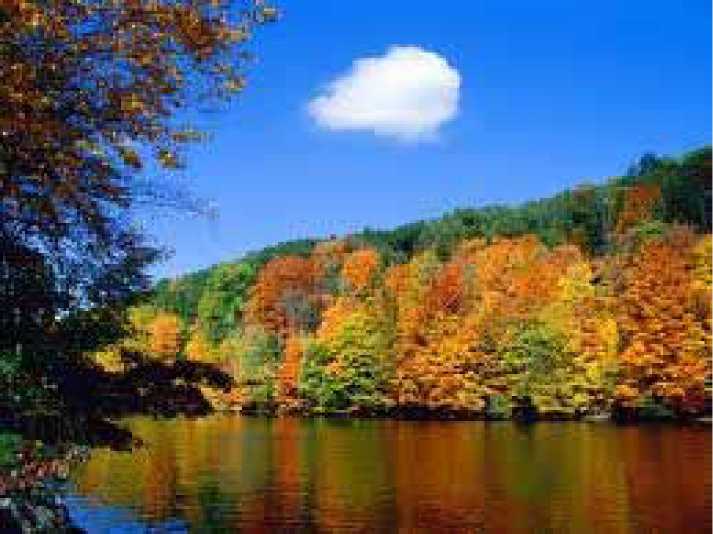 41